Základná škola s materskou školou,Školská 3, Poproč
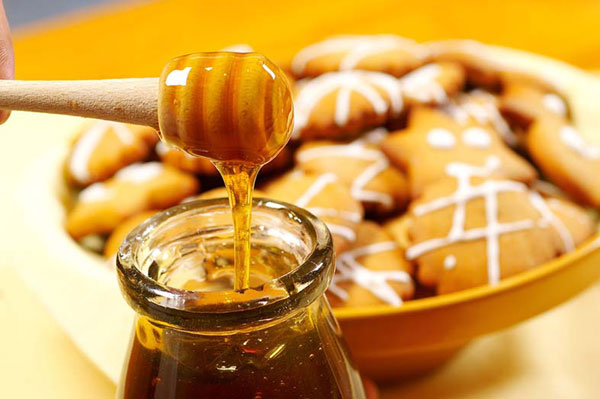 „Hovorme o jedle“

 14. 10. 2019 - 18. 10. 2019
„CUKRY, TUKY, SOĽ“
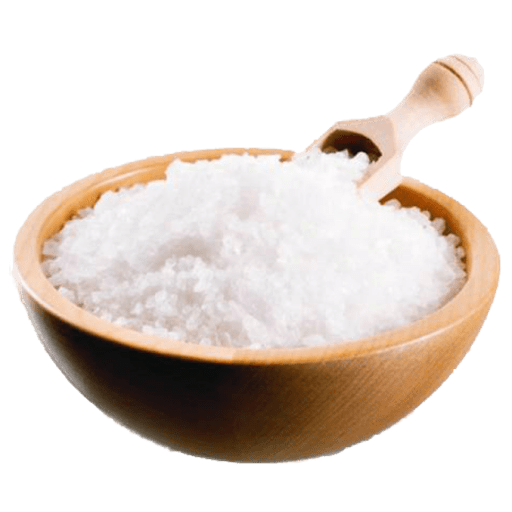 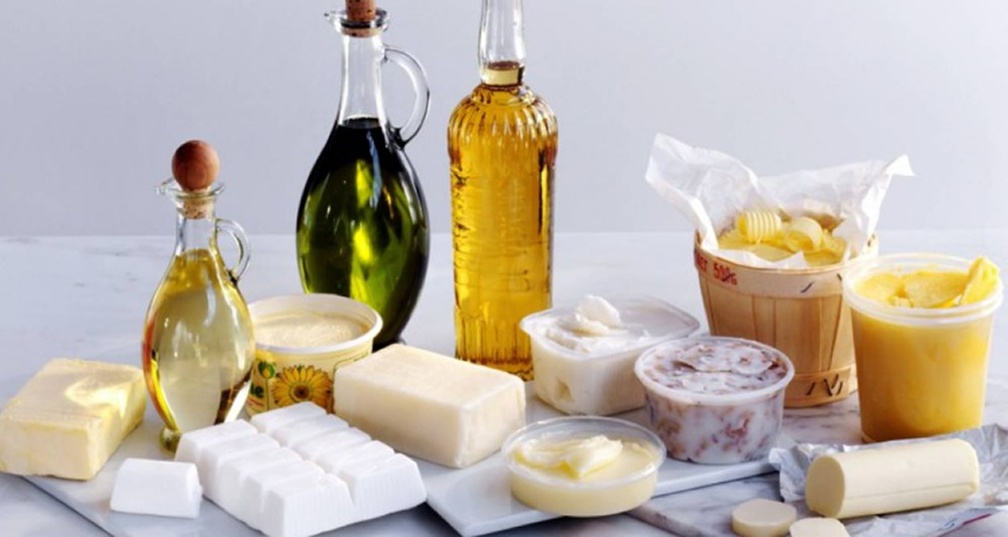 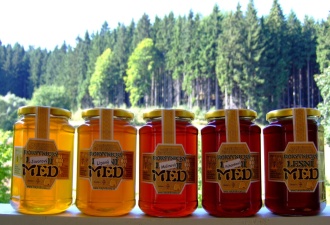 Naše aktivity
1. Uvedenie do problematiky - rozhlasová relácia, nástenka, anketa – 1.A, 1.B, 2.A, 2.B, 3.A – 9.A
2. Kontrola desiaty – bez sladkostí, sladených nápojov
3. Premietanie filmu – 1. st. – Bol raz jeden život,
         2. st . -  Fruktóza, cukor ako biely jed,
    prezentácie – Stravuj sa zdravo, Potravinová pyramída
4. Diskusia, beseda, práca s PL- 2.A – 9.A
5. Ochutnávka  potravín – ovocie a zelenina ako zdroj prírodného cukru, vitamínov- ŠKD, 2.A,
6. Naše práce, výstupy – spracovanie danej témy -1.A – 9.A
1. Rozhlasová relácia,  Anketa
Uvedenie do problematiky: Cukry...., informovanosť
 žiakov cestou rozhlasovej relácie a na nástenke (14.10),    
 a na TH zrealizovaná anketa o cukre a mede (18.10).
     I. a II. stupeň ZŠ- 200 žiakov
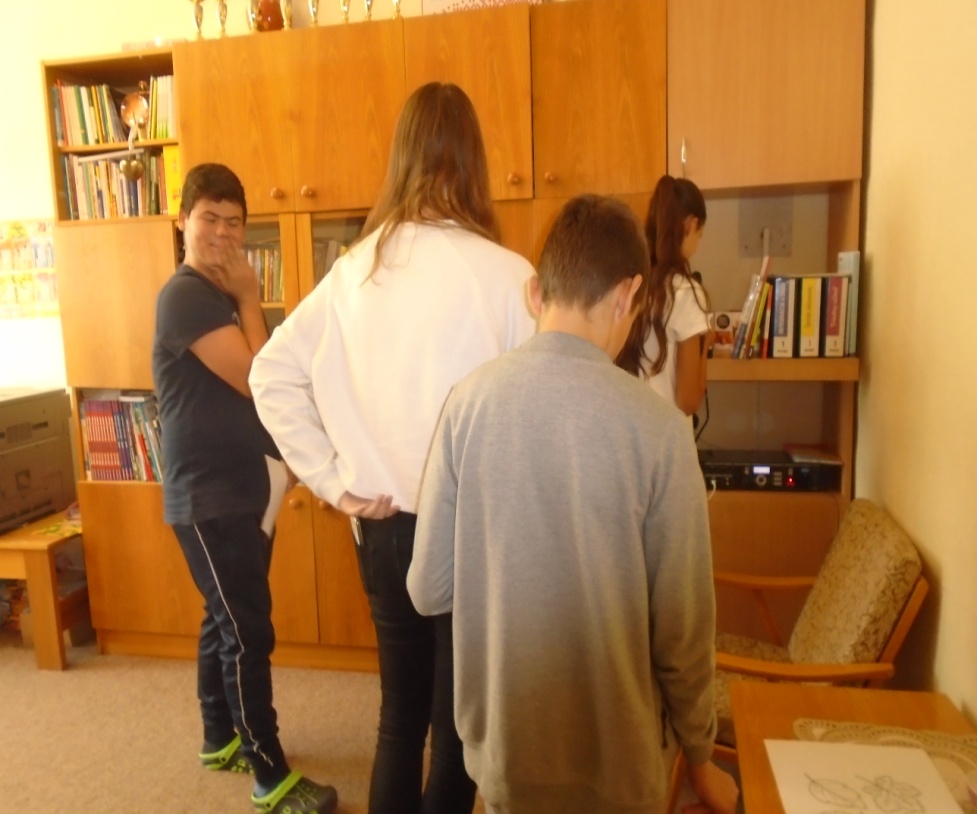 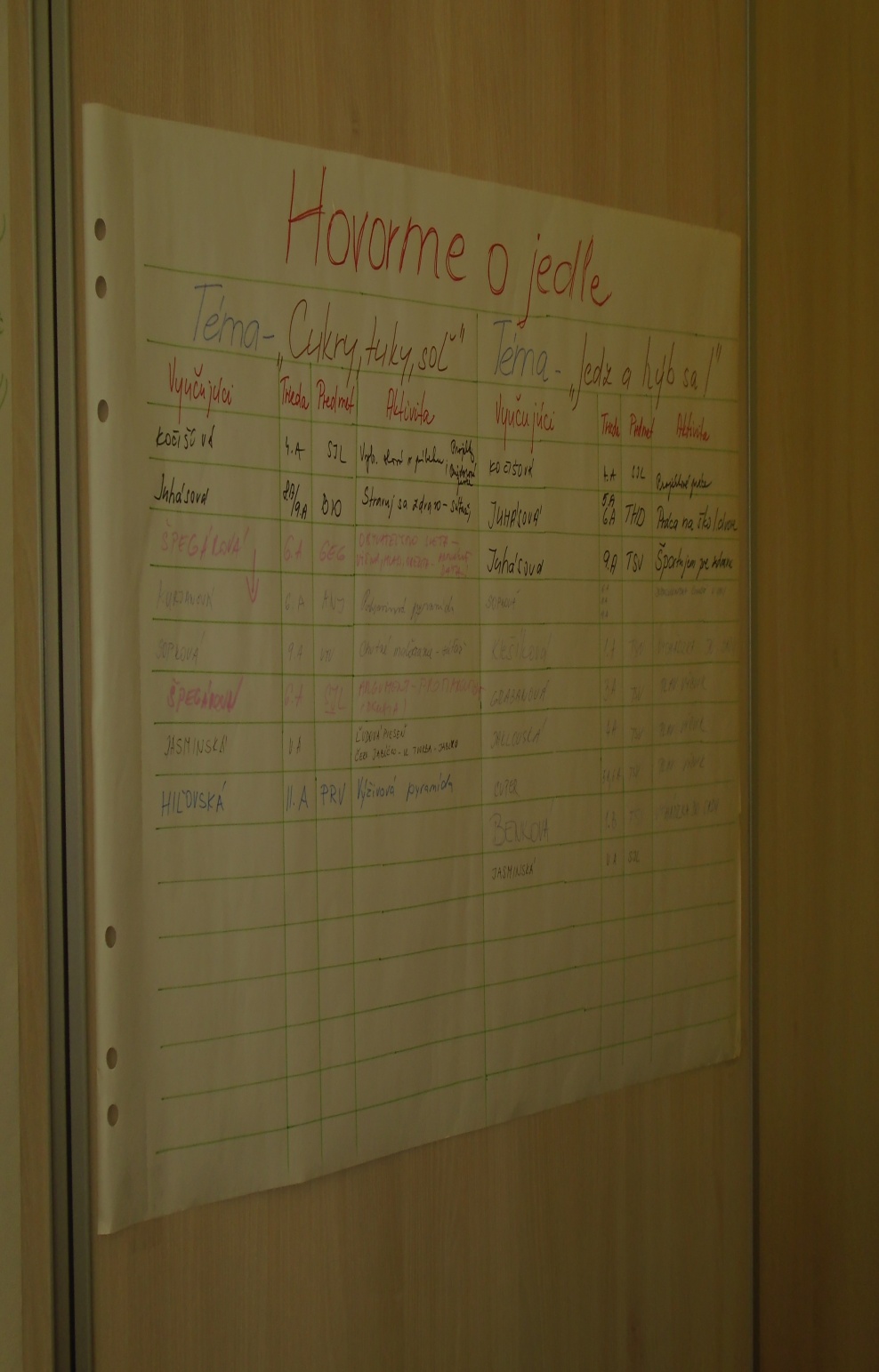 2. Kontrola desiaty
I. stupeň- 105 žiakov,   II. stupeň- 95 žiakov
      Ráno pred vyučovaním poverení žiaci v triede 
skontrolovali žiakom, koľko a čo si nosia na desiatu, 
aké sladkostí – dobré, zlé a
hlavne, aké druhy sladkých
nápojov nosia žiaci do
školy, a či majú dostatok 
ovocia alebo zeleniny.
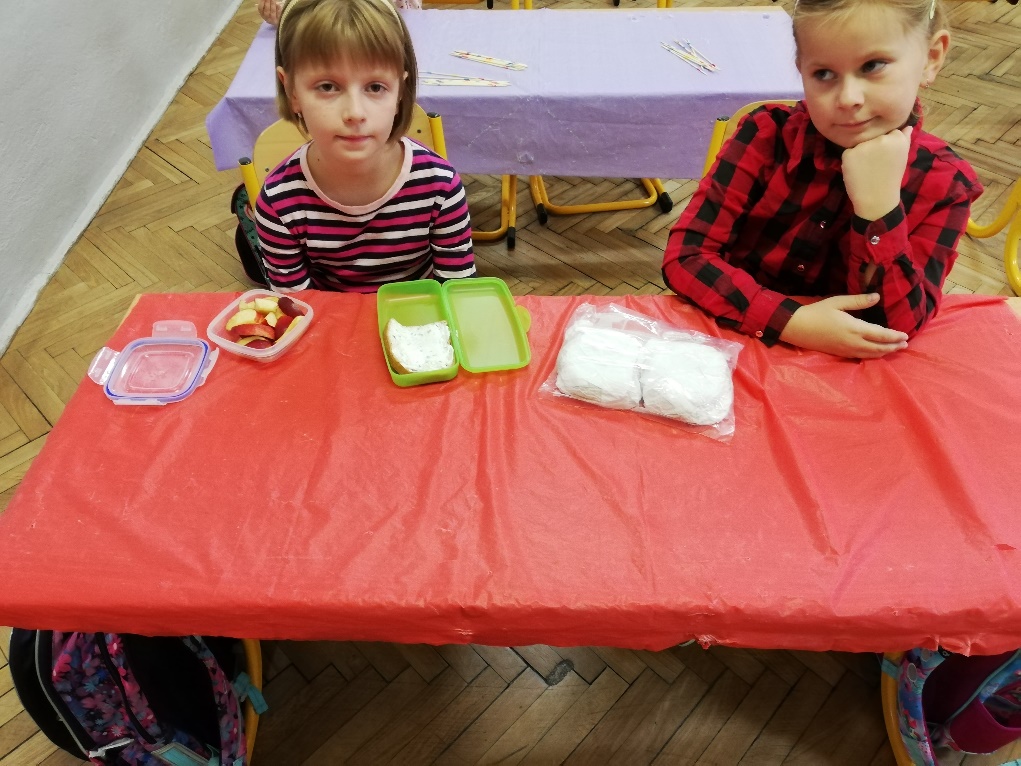 Čo sme zistili?
    Sladkostí nosia deti málo, a sú väčšinou vhodné, zdravé.
    Na prvom stupni majú deti aj viac ovocia a zeleniny ako na 2. stupni.
    Horšie to bolo s nápojmi, hlavne na druhom stupni, kde žiaci nosia, samozrejme prevládajú  sladené vody, kofoly a podobne,   a to dokonca vo veľkých 2 l fľašiach.
3. Premietanie  filmu
Žiaci 2. st. si pozreli film – „Fruktóza, cukr ako bíli jed“, žiaci     1. st. – Bol raz jeden život a prezentácie k danej téme, na základe ktorých mohli potom diskutovať, kde všade je skrytý cukor, v akých nápojoch, v potravinách, dobrý, zlý cukor, tuk, soľ a vytvoriť výstup.
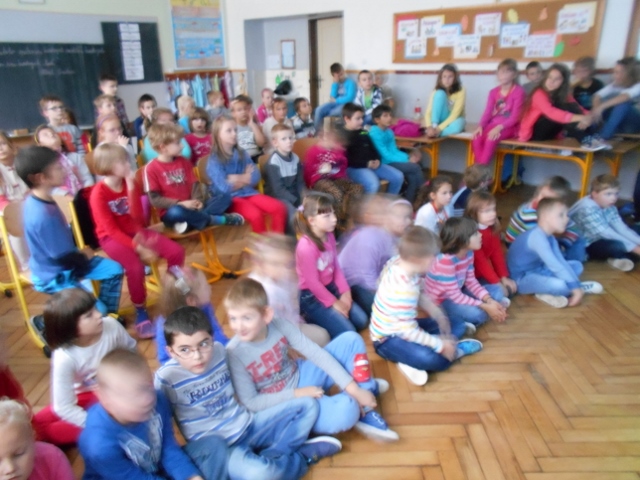 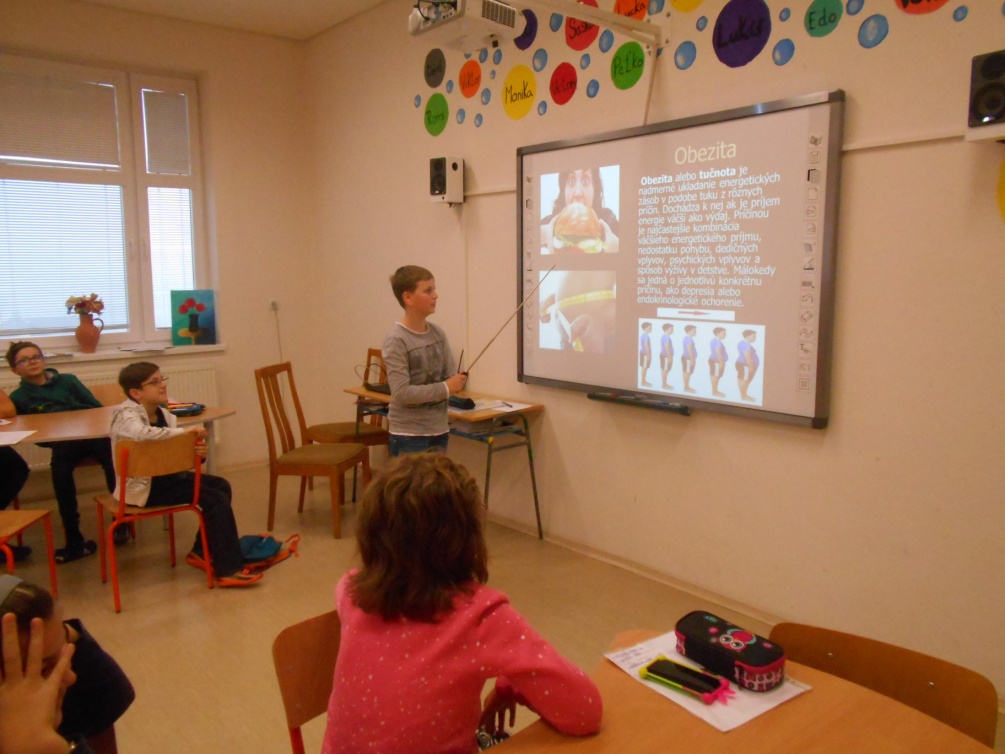 4. Diskusia, beseda, práca  s  PL
Po zhliadnutí filmu, prezentácie sa v triedach diskutovalo o tom, aké cukry, tuky sú zdravé, ktoré škodlivé, a najmä ich zvýšená 
konzumácia a nadmerné solenie jedál spôsobujú rôzne choroby.
Žiaci potom pracovali v skupinách, kde mali rôzne pracovné listy,
tajničky, kde im na záver  vyšla spoločná tajnička. Vytvárali aj  
jedálny lístok, kde sa museli práve
zamerať na správnu životosprávu 
a dostatočné množstvo ovocia
a zeleniny. Niektoré triedy vytvárali
prezentácie, potravinové pyramídy,
ovocné taniere, výtvarné spracovanie
danej témy a podobne.
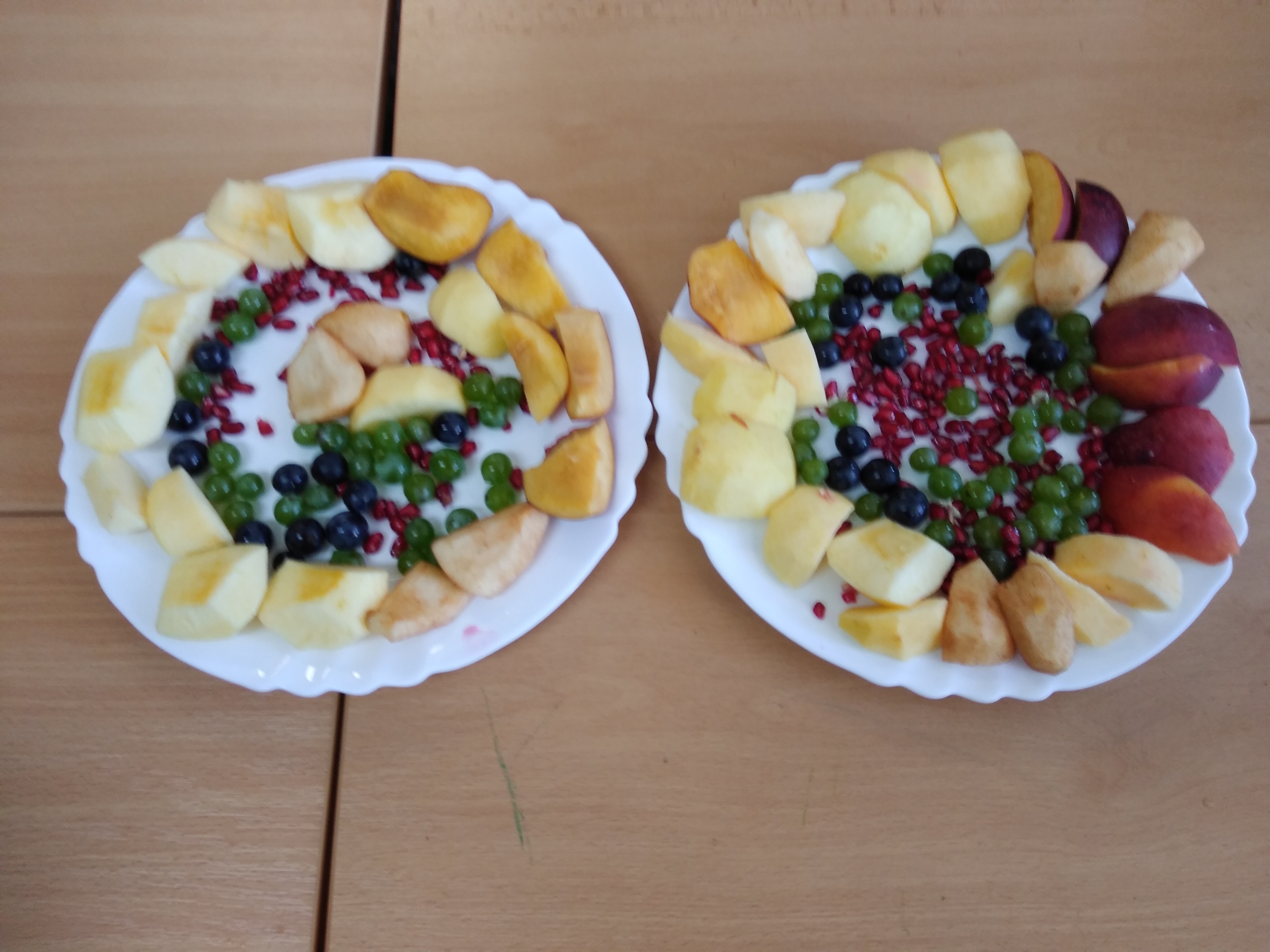 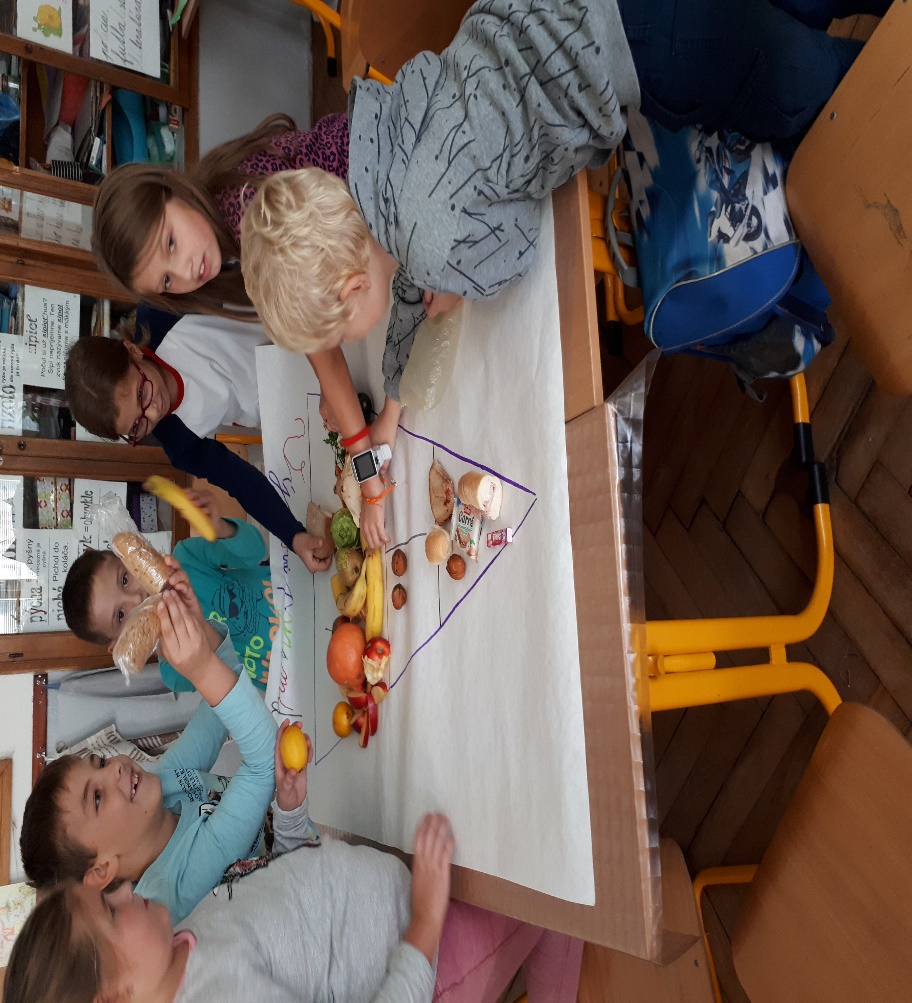 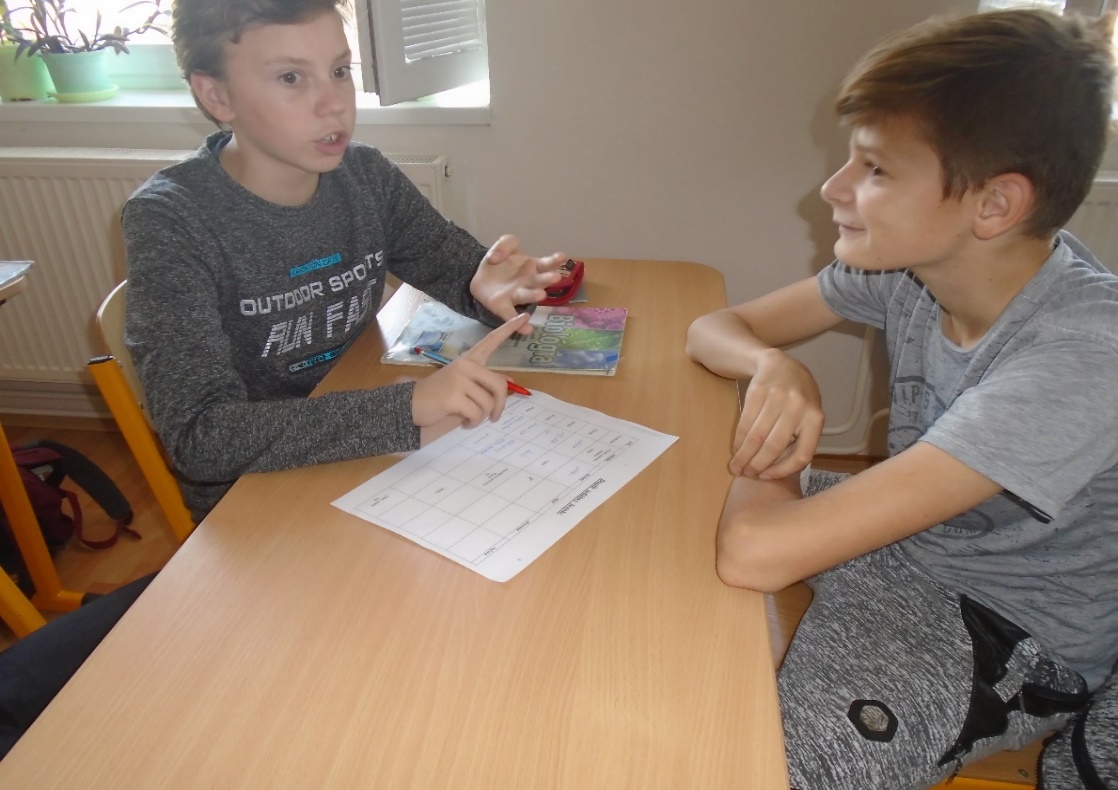 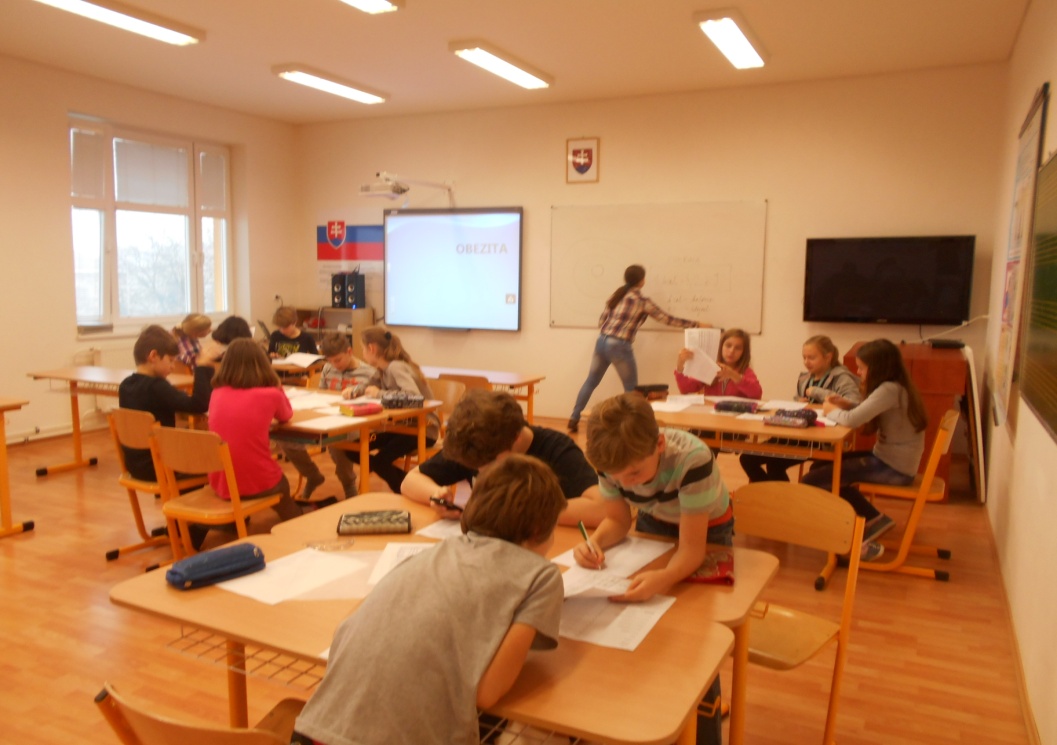 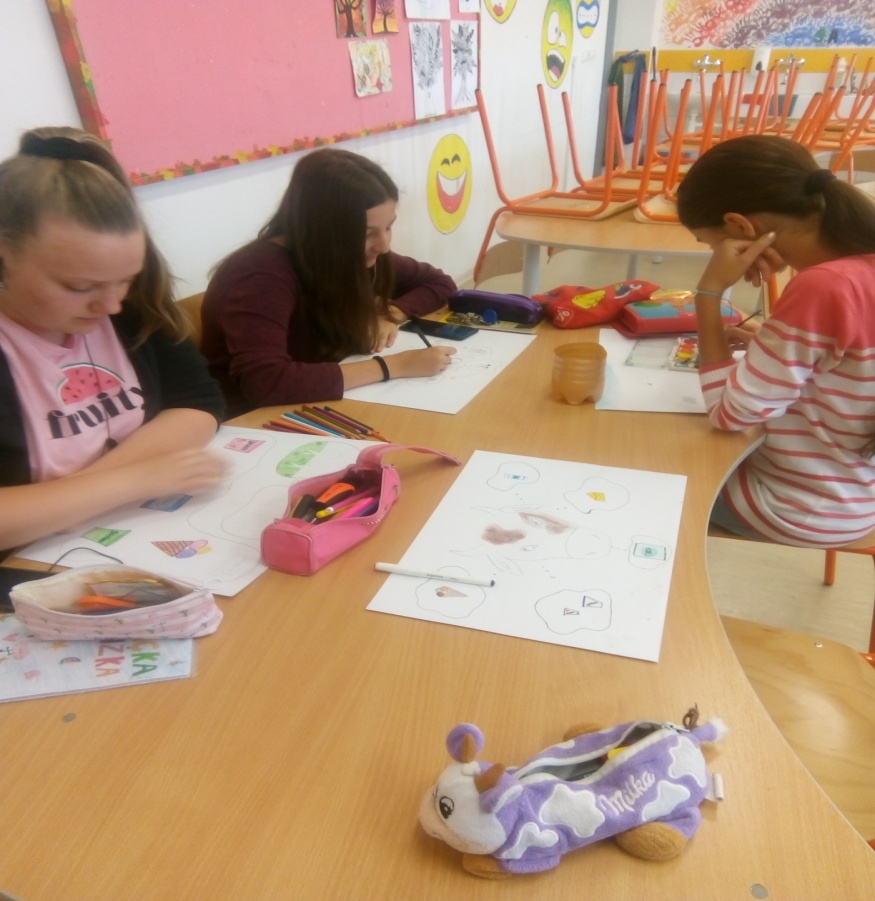 5. Ochutnávka  potravín
Po premietnutí filmu a prezentácii žiaci 2.A  triedy /14 ž./ a popoludní žiaci ŠKD /30 ž./ diskutovali, ktoré cukry sú dobré, zlé pre náš organizmus, a spojili si to samozrejme    s ochutnávkou ovocných tanierov, ktoré si sami pripravili.
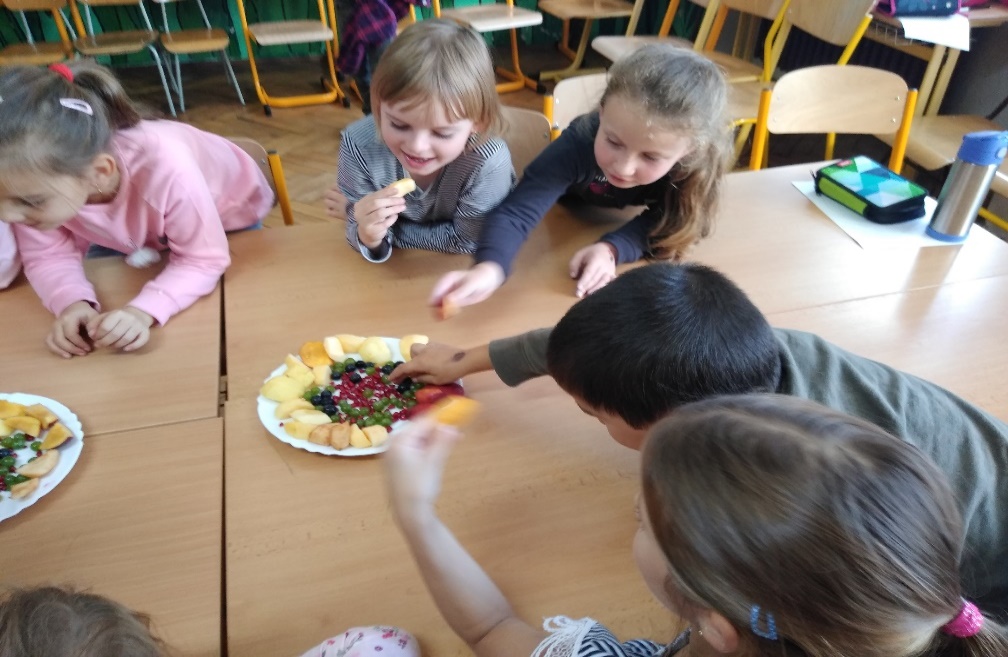 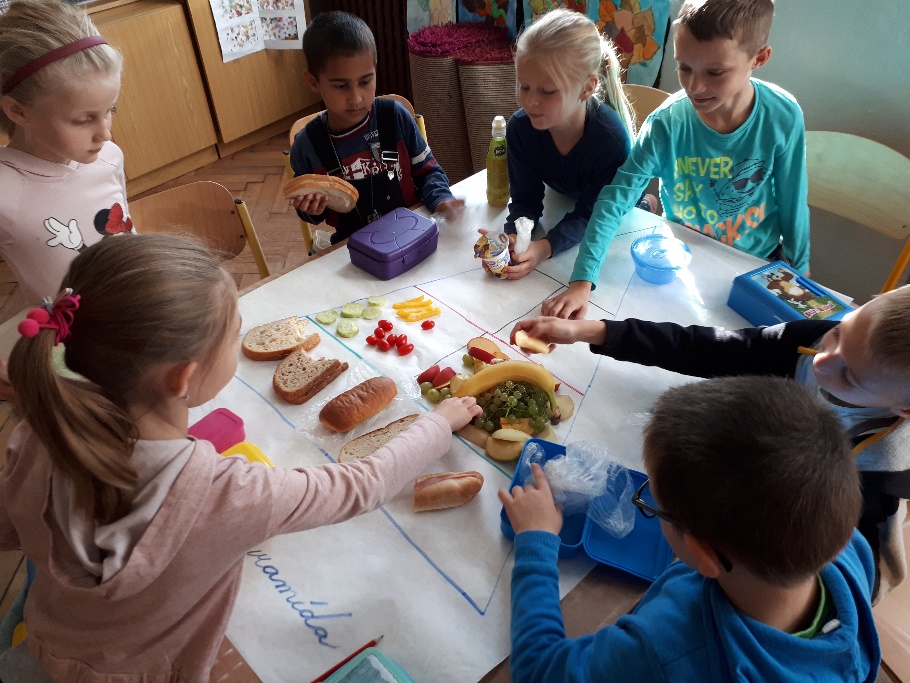 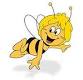 6. NAŠE PRÁCE, VÝSTUPY
Na záver projektového dňa žiaci vyjadrili svoje vedomostí,  dojmy a  pocity, a stvárnili to v rôznych podobách do mini-projektov.
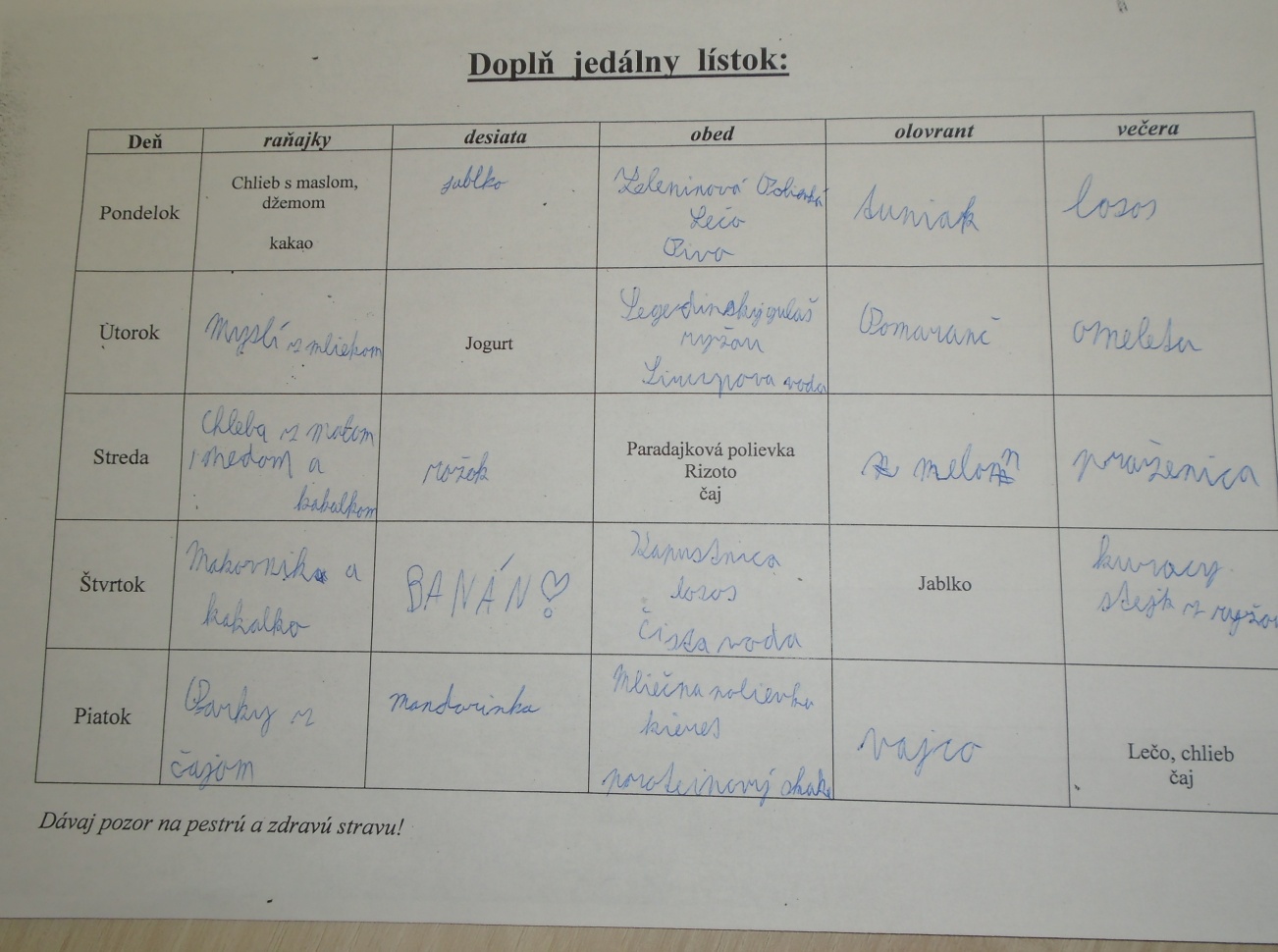 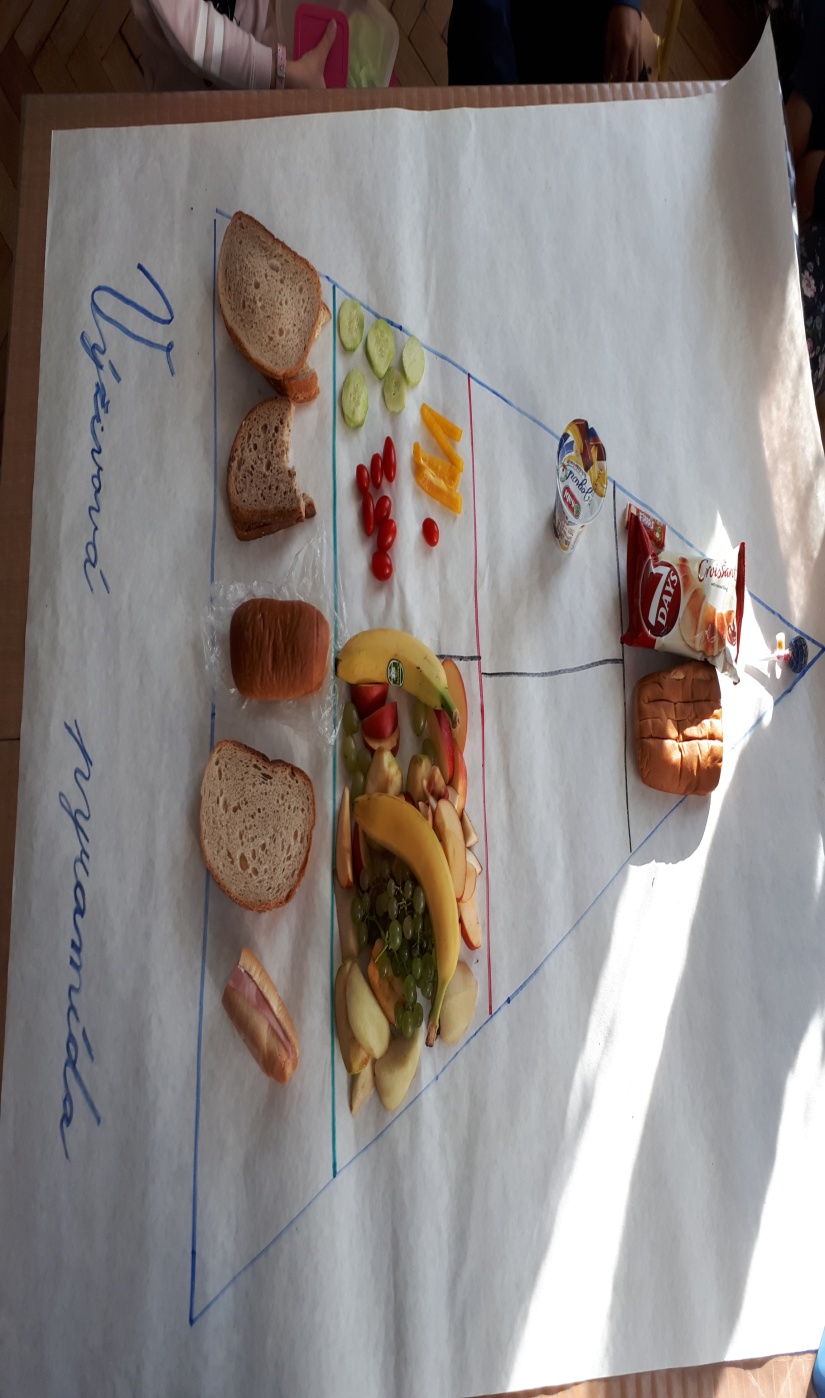 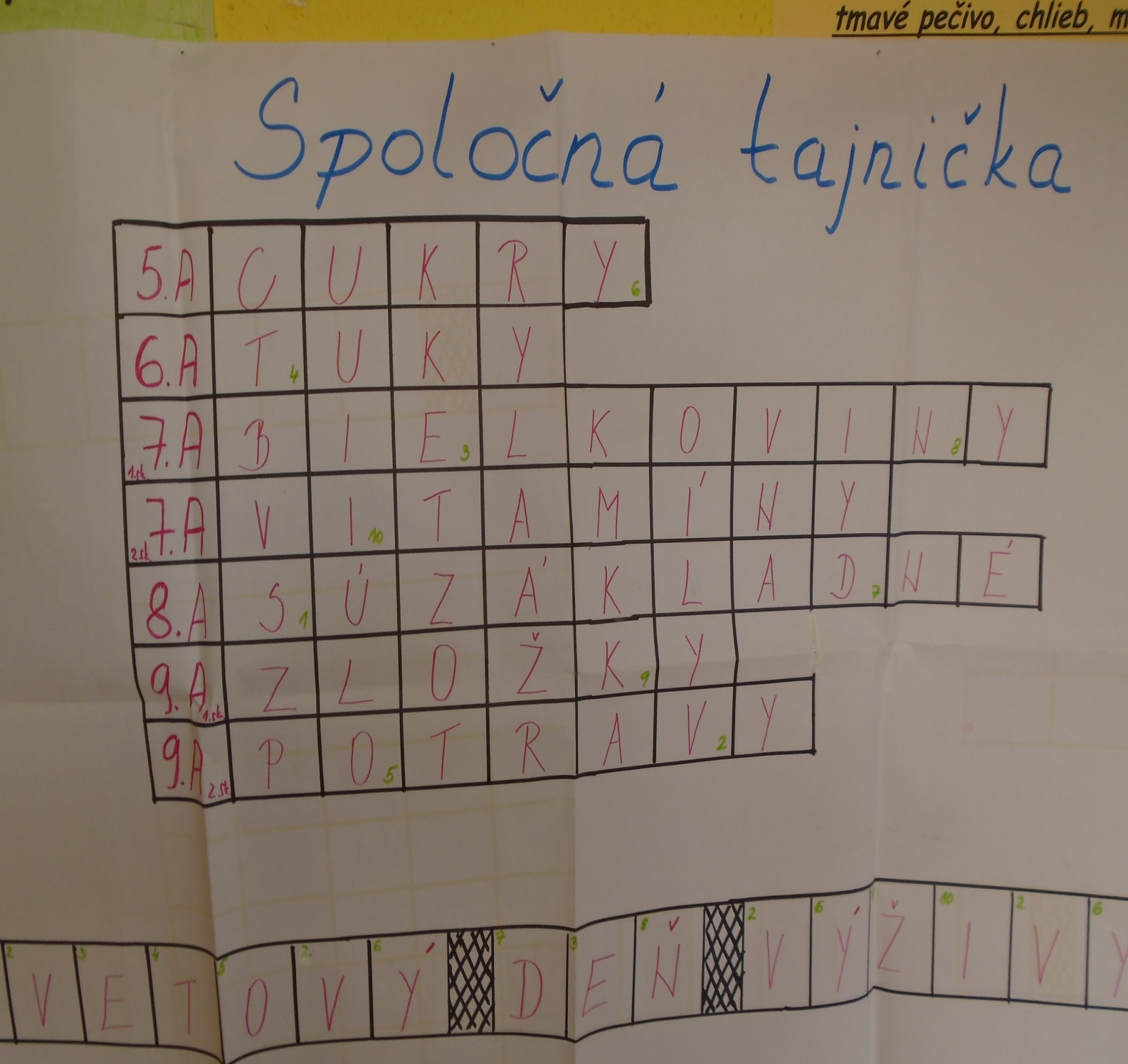 .
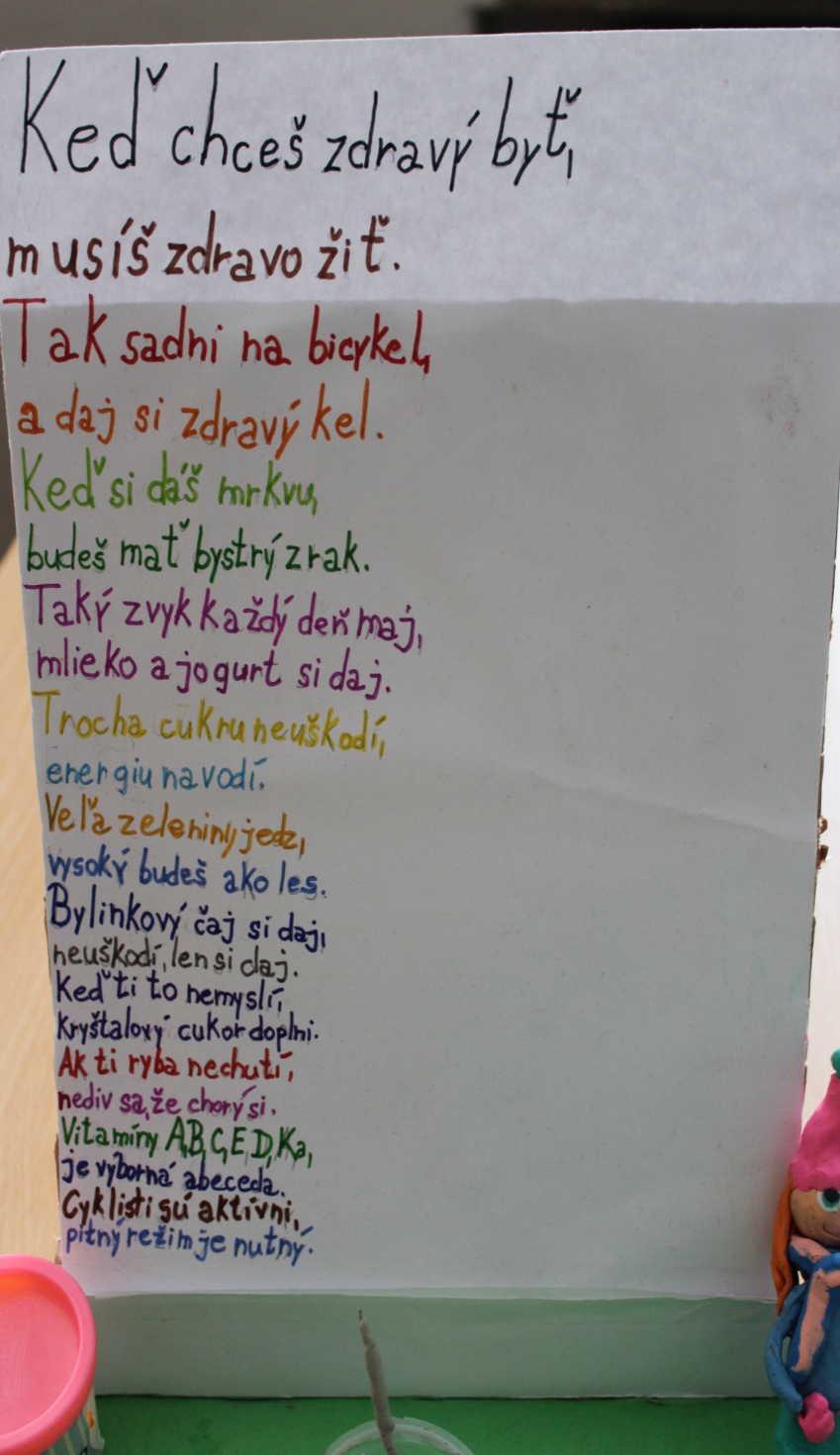 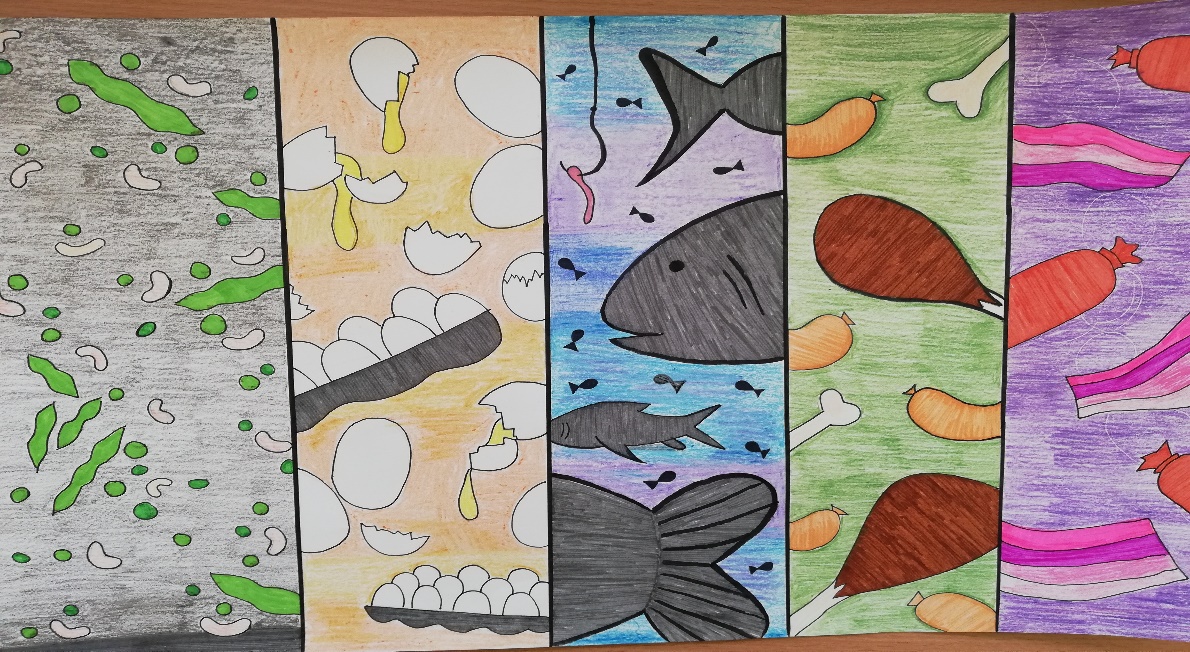 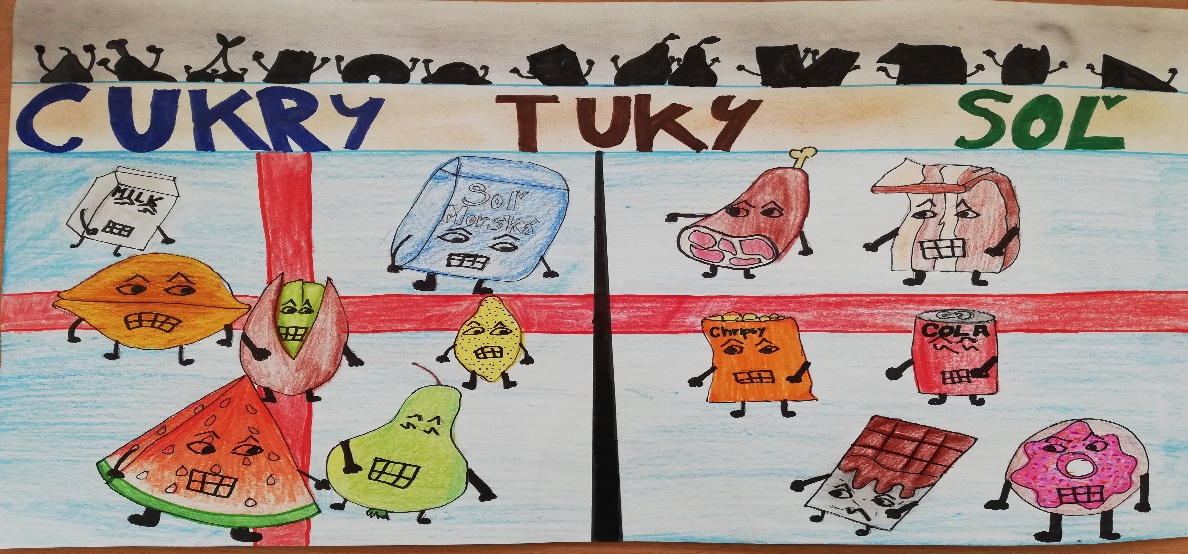 To je  od násVšetko
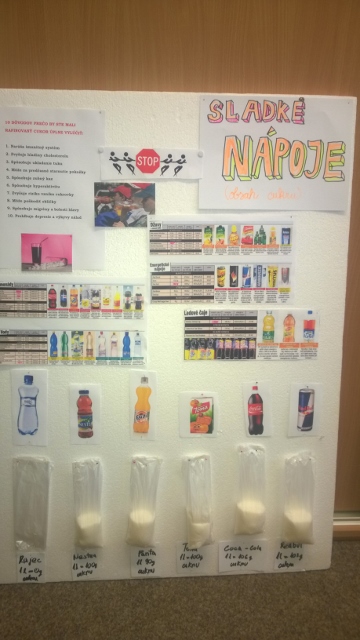 Základná škola s materskou školou, Školská 3, 044 24 Poproč
Mgr. Milica Juhásová
   tel.: 055/ 4664 417
   e-mail: skola@zspoproc.edu.sk  
                 milica.j@centrum.sk
   zapojenosť žiakov školy do aktivít : 185
   Téma : Cukry, tuky, soľ
   Počet žiakov školy : 200
   Najaktívnejšia trieda :  VI. A – 14 ž.
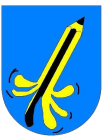